レムナントが　しるべき　ヨブき
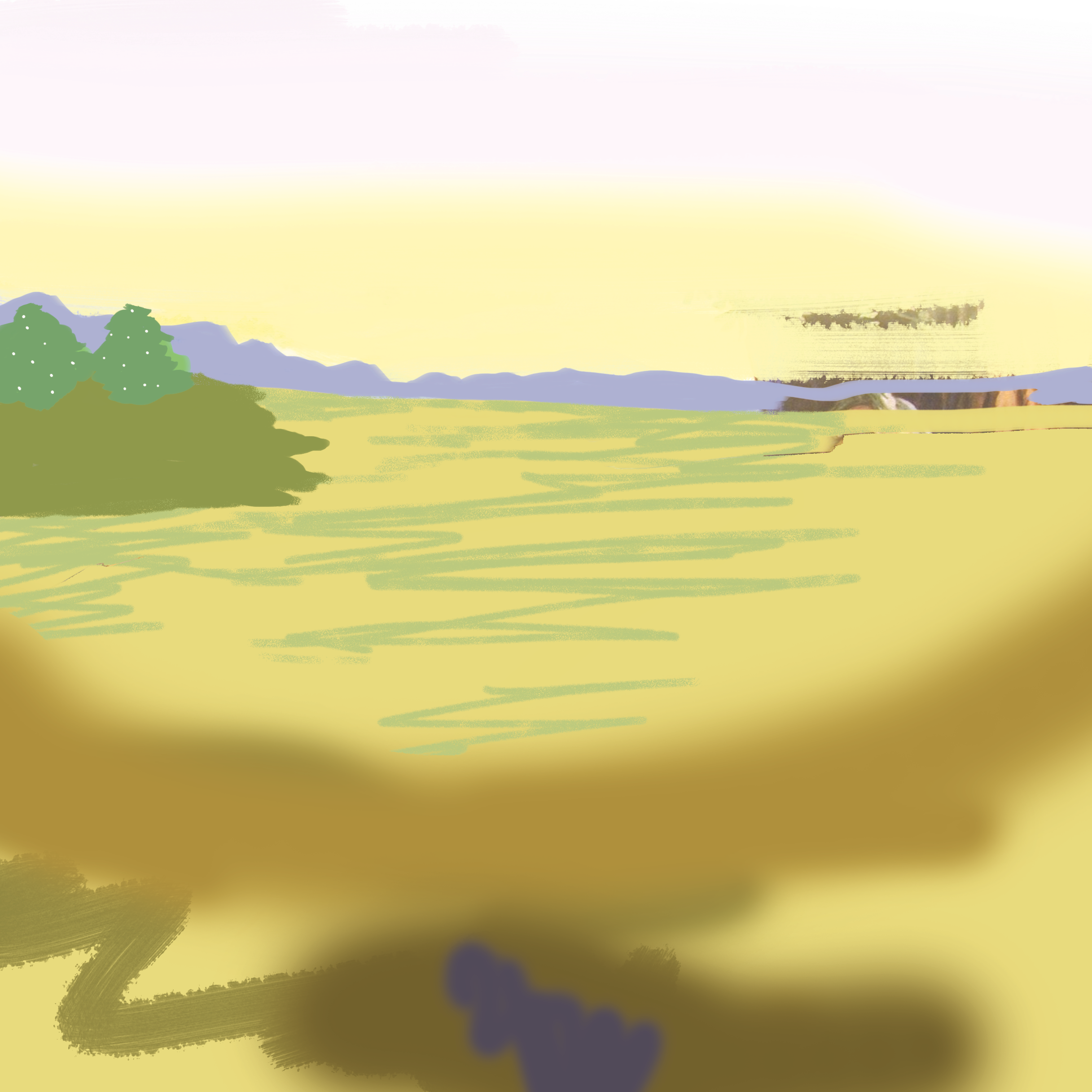 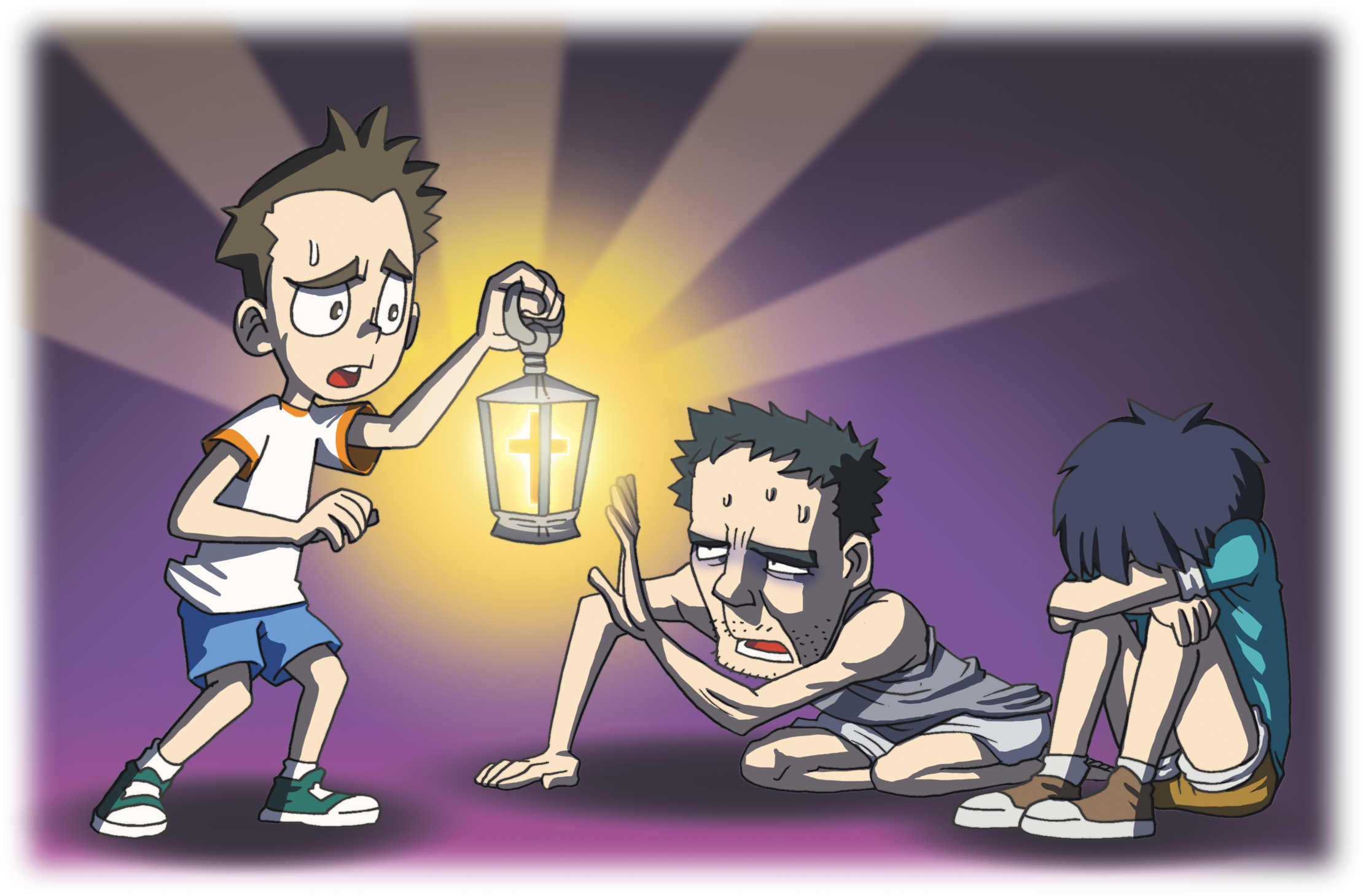 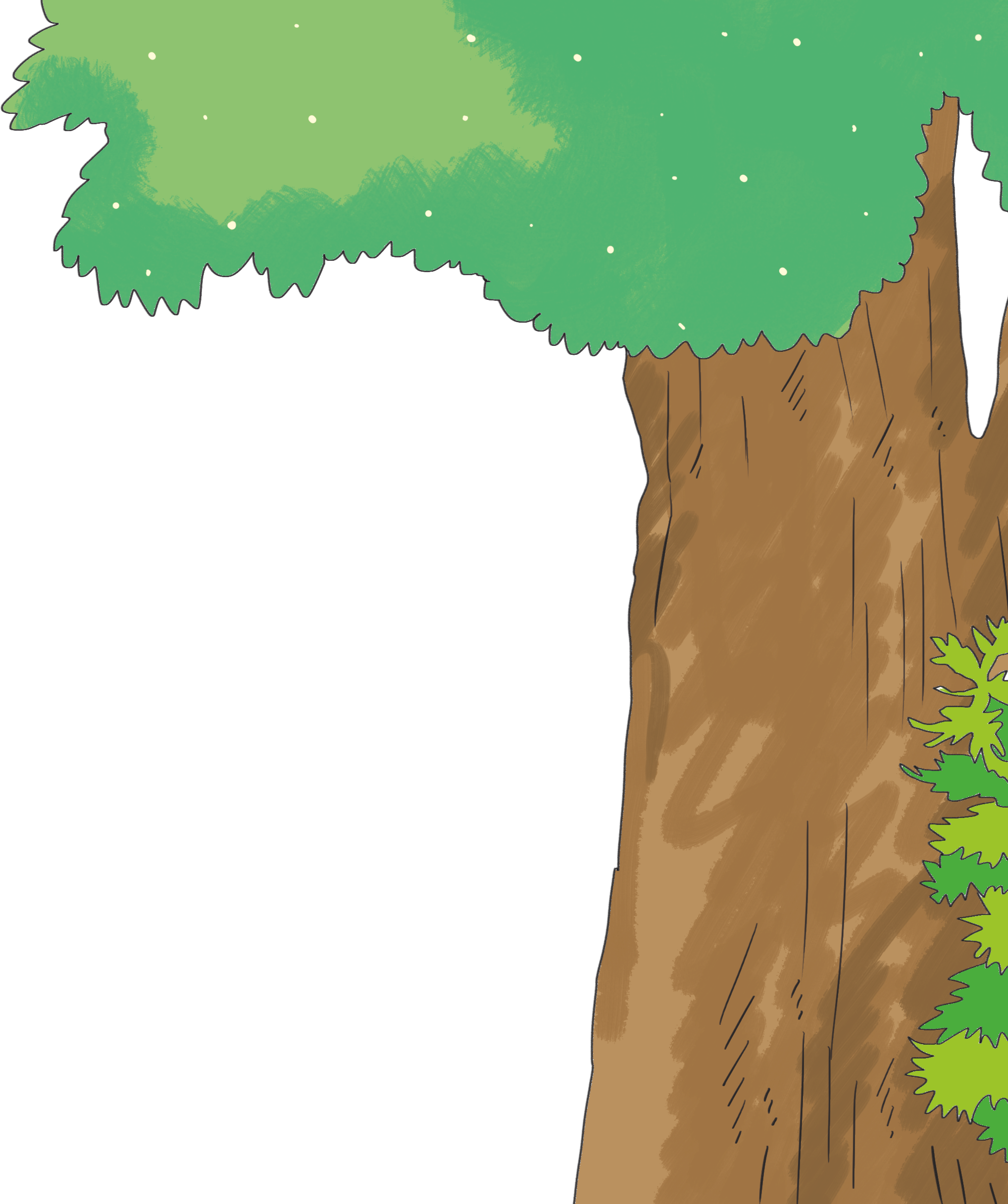 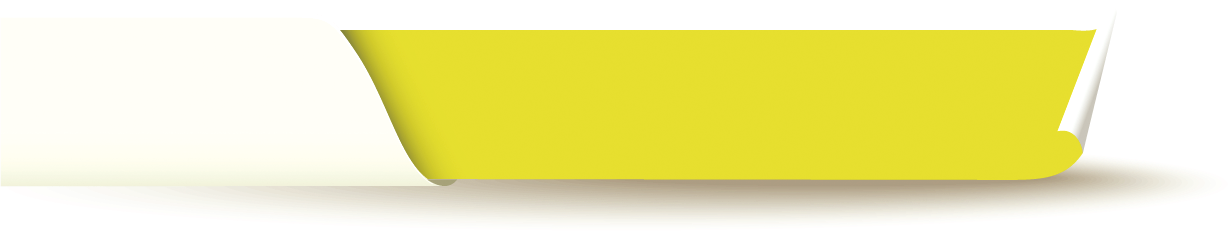 01
ヨブの　しょゆうかん
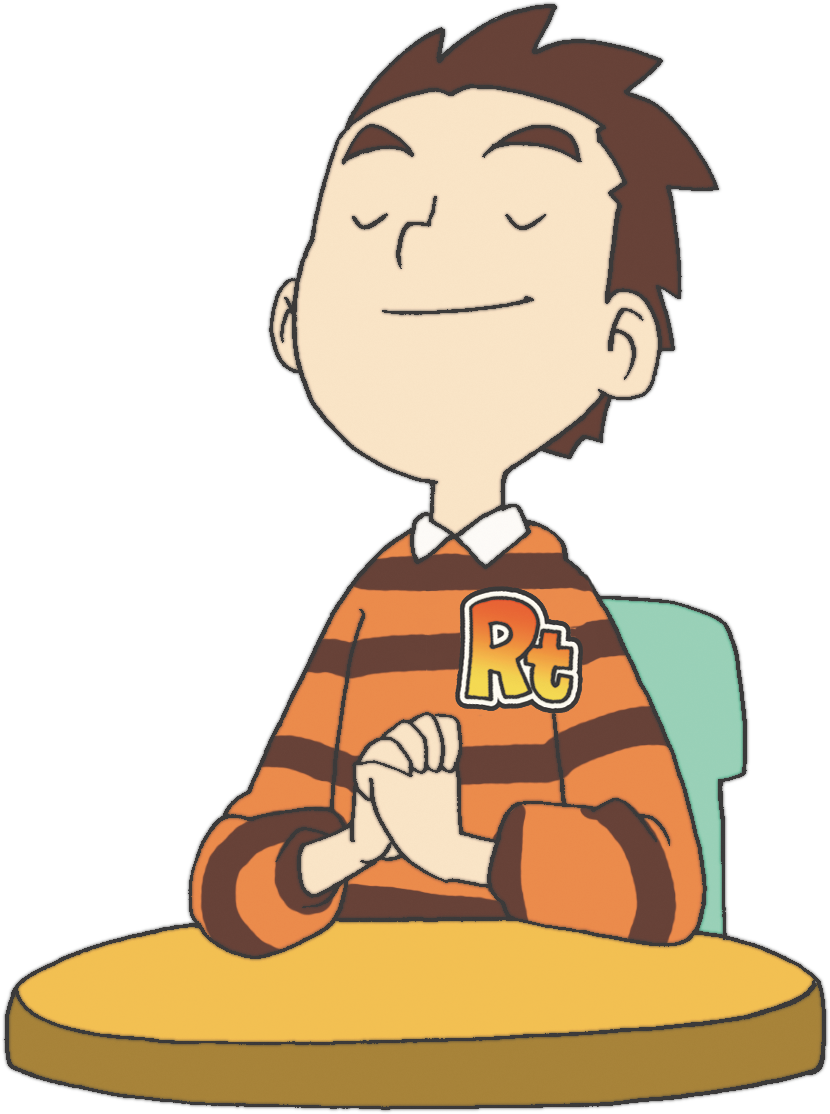 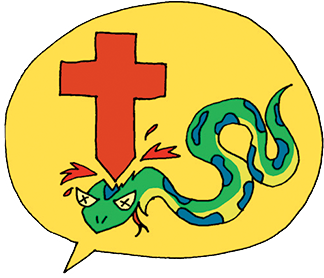 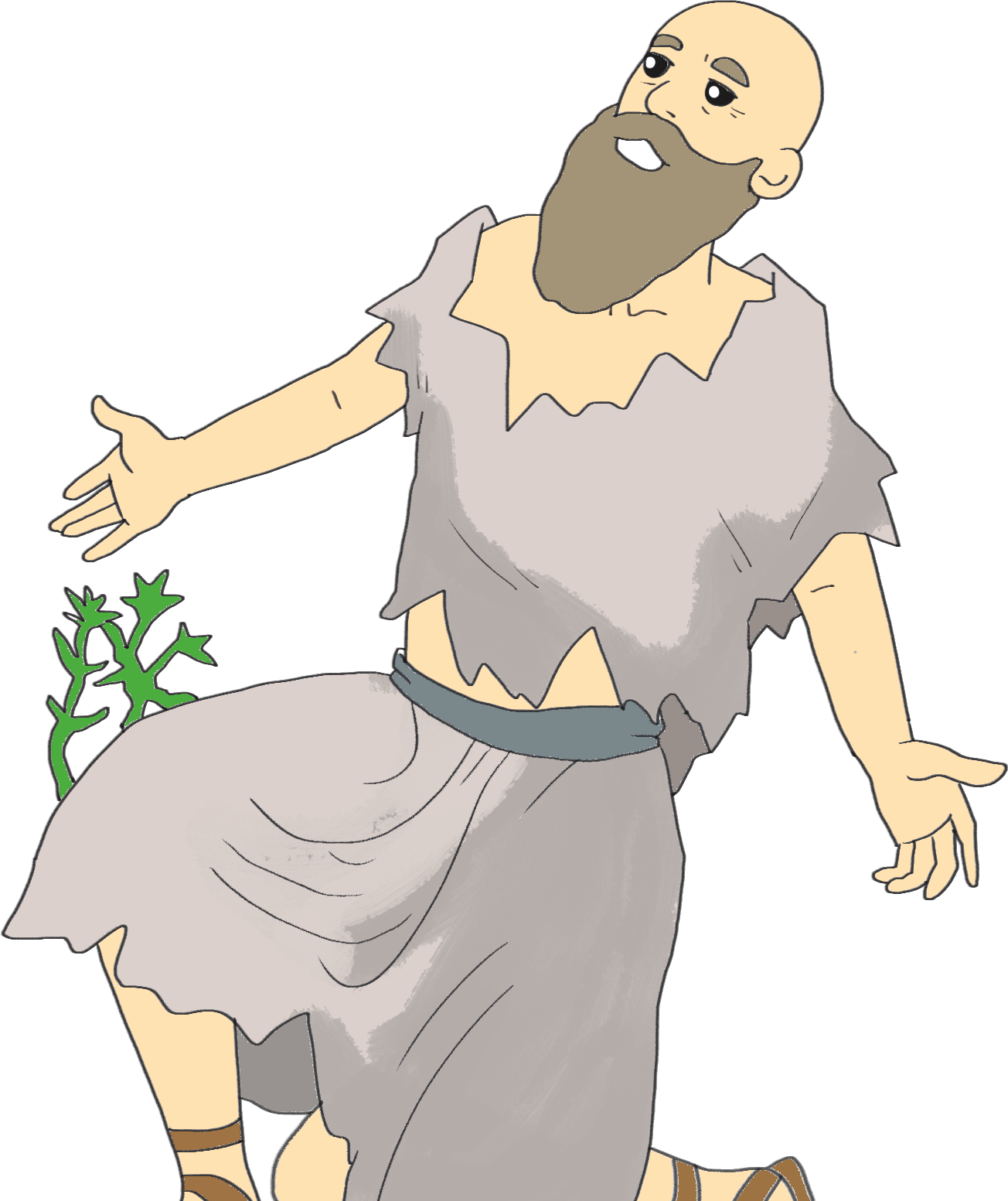 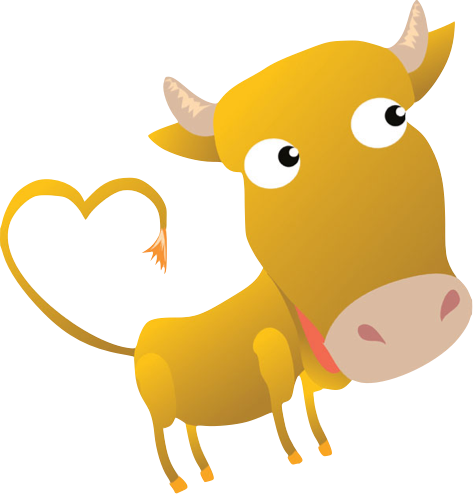 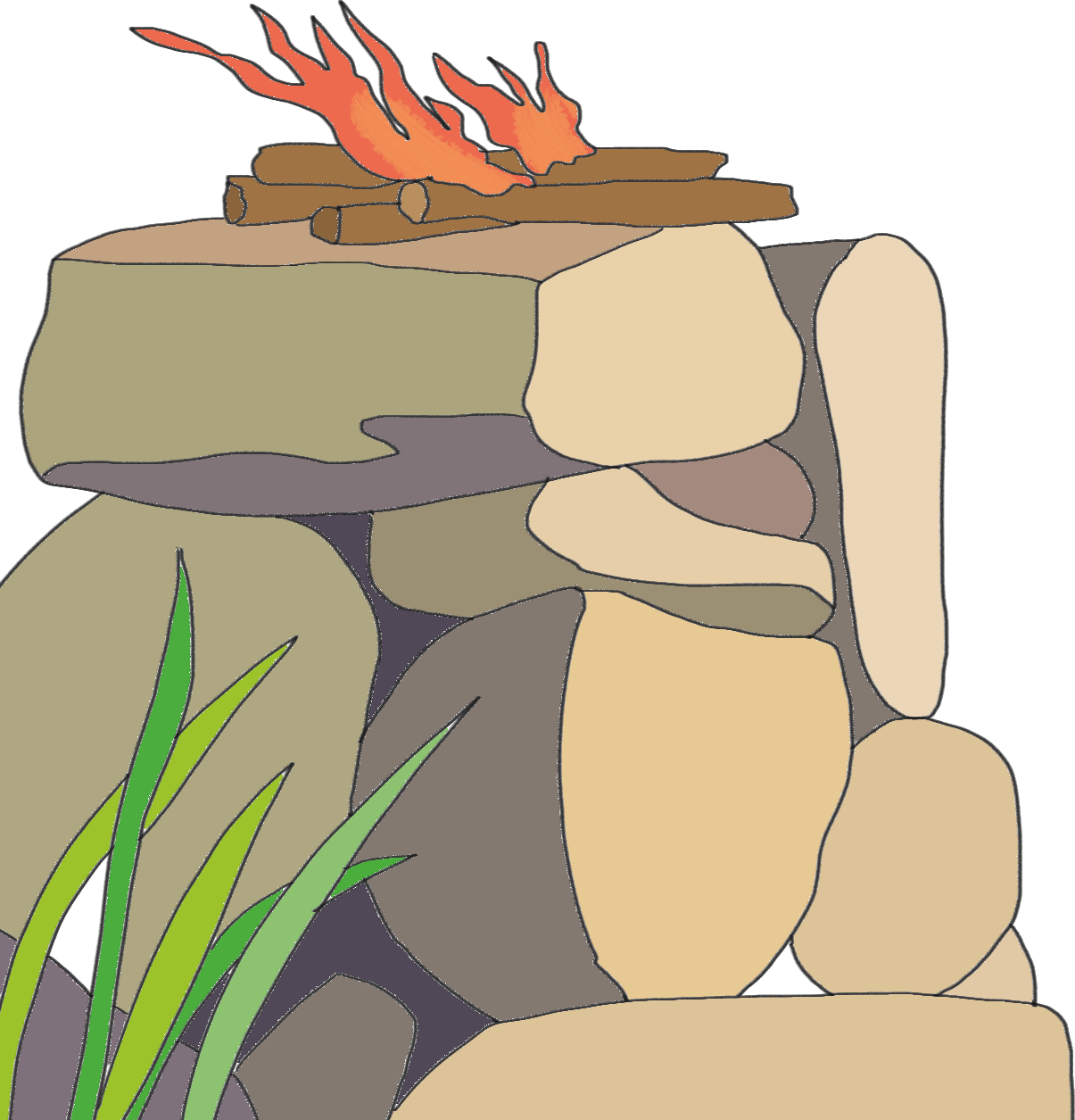 ヨブ 1:20~22
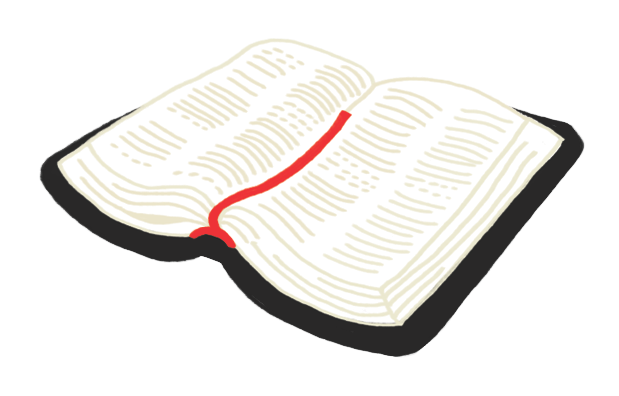 このとき、ヨブは　たちあがり、その　うわぎを　
ひきさき、あたまを　そり、ちに　ひれふして　
れいはいし、 そして　いった。「わたしは　はだかで　
ははの　たいから　でてきた。また、はだかで　
わたしは　かしこに　かえろう。しゅは　あたえ、
しゅは　とられる。しゅの　みなは　ほむべきかな。」
ヨブは　このように　なっても　つみを　おかさず、
かみに　ぐちを　こぼさなかった。
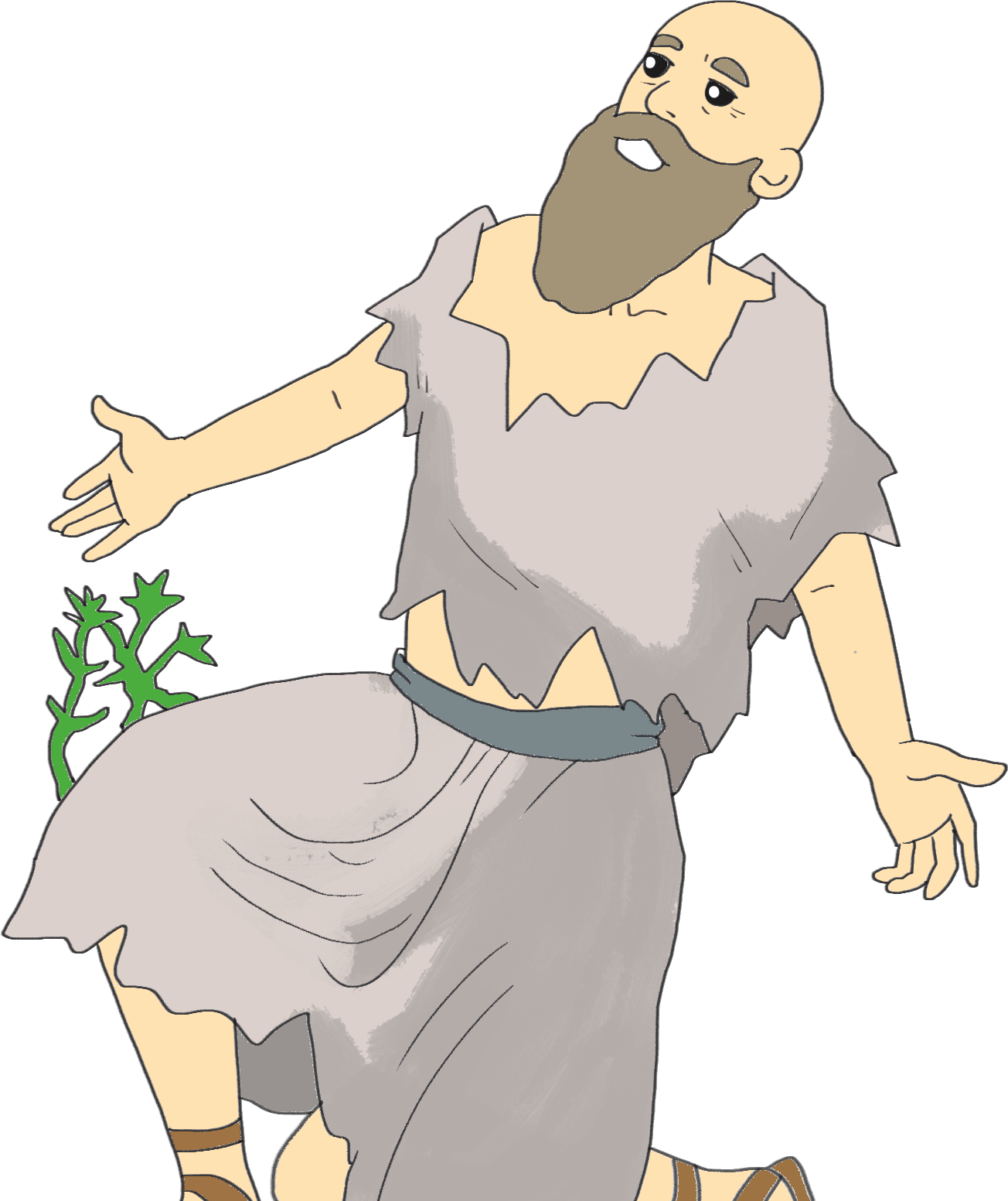 かみさまを
おそれていた
ヨブ
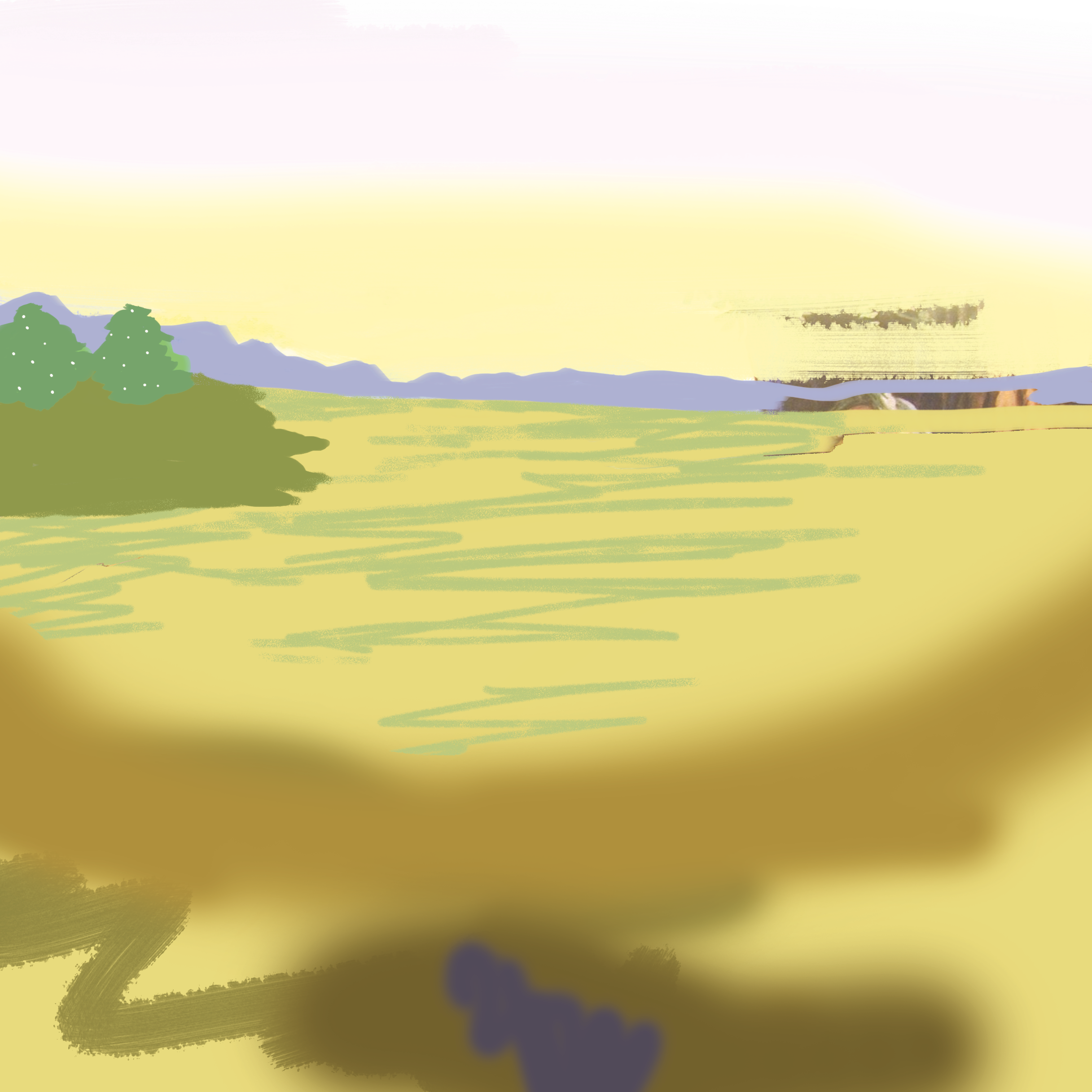 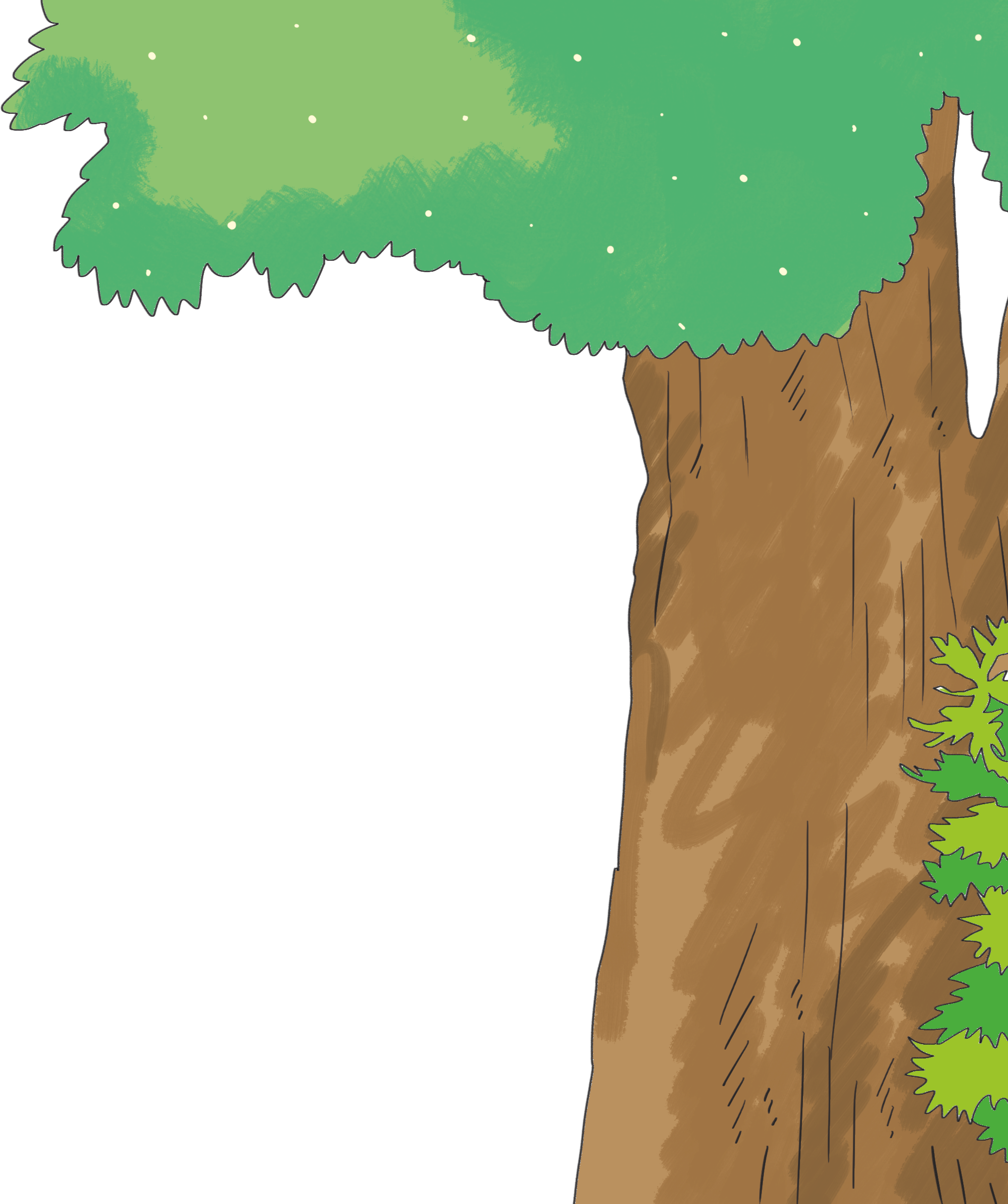 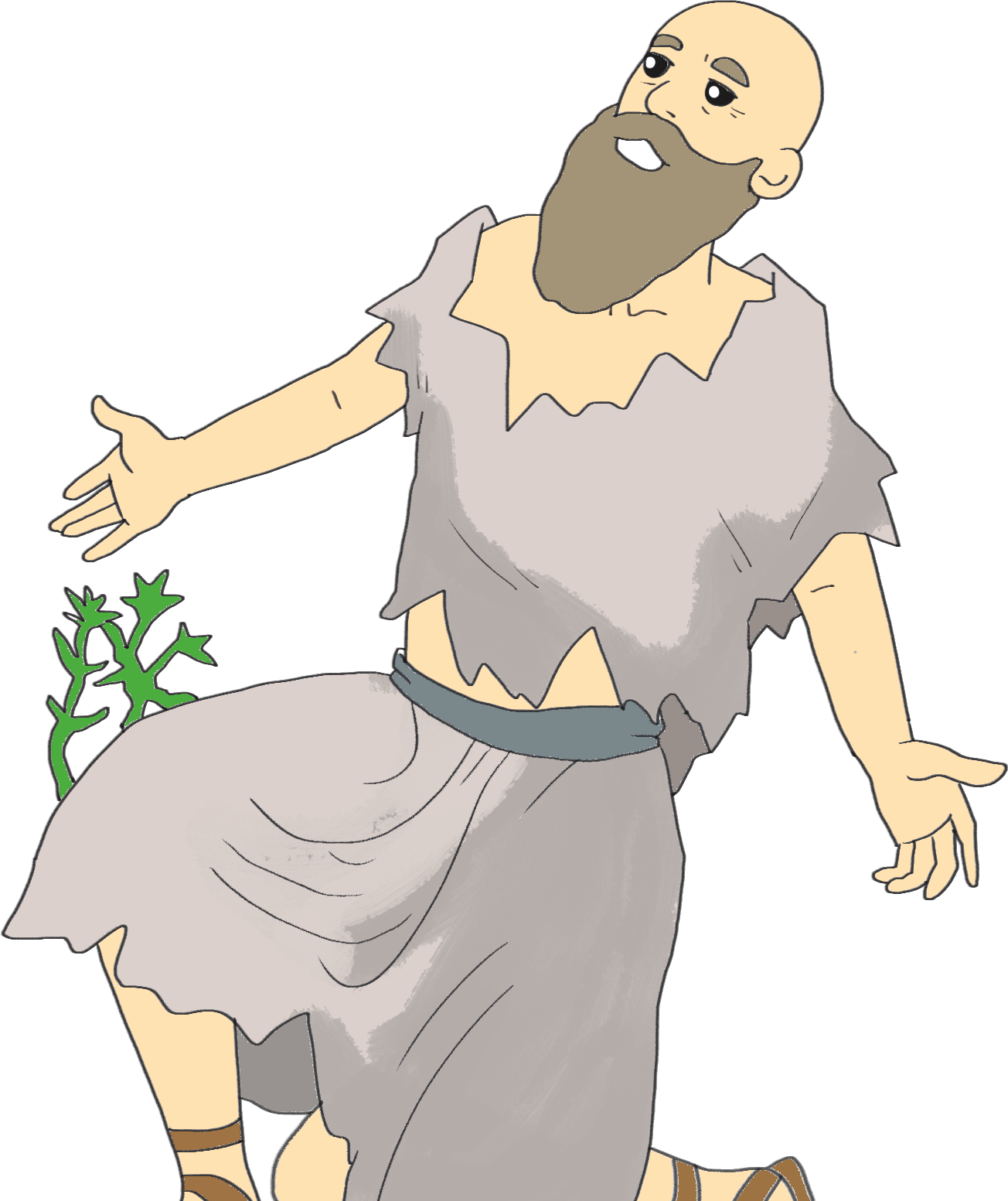 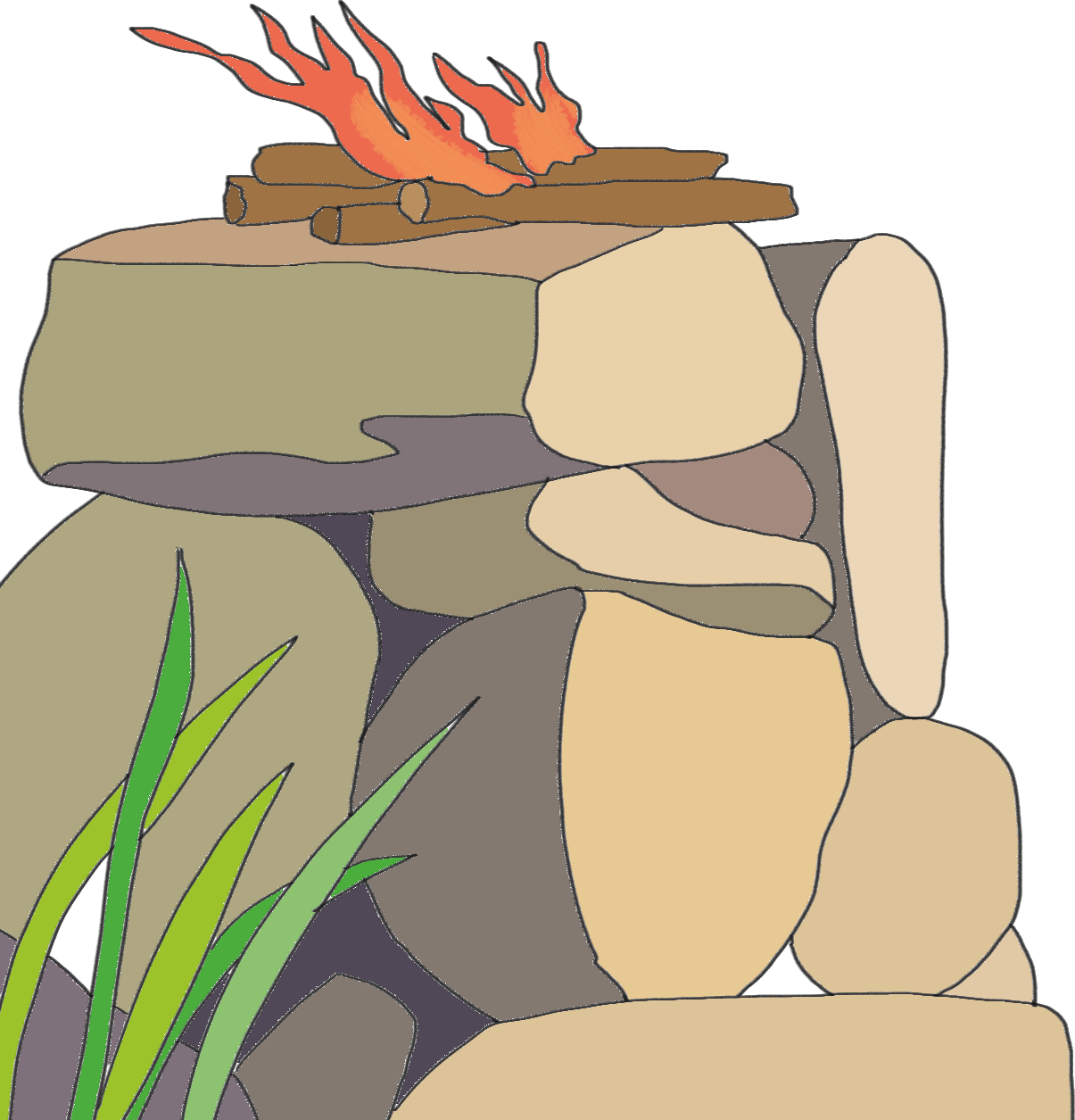 [Speaker Notes: 1)サタンはヨブが神様(かみさま)を恐(おそ)れるのは理由(りゆう)があるためだと言(い)いました(ヨブ1:9)]
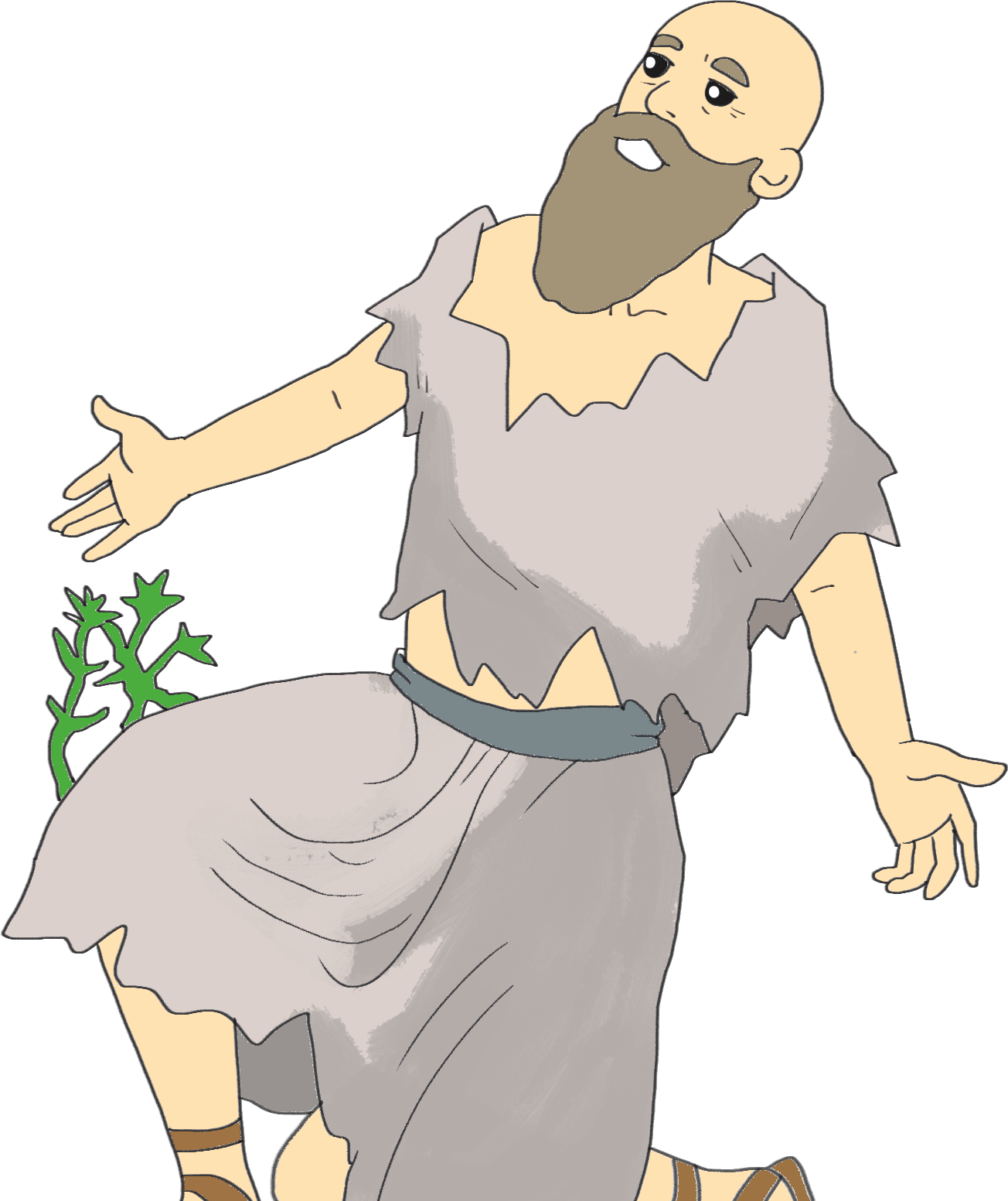 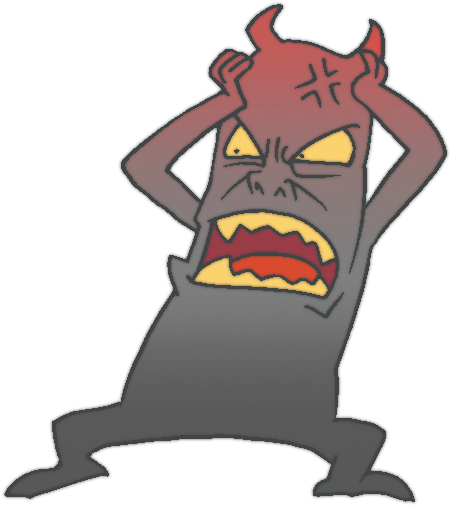 [Speaker Notes: 2)サタンは、ヨブが持(も)っている持(も)ち物(もの)を打(う)つと、神様(かみさま)に向(む)かってのろうはずだと
言(い)いました(ヨブ1:11)]
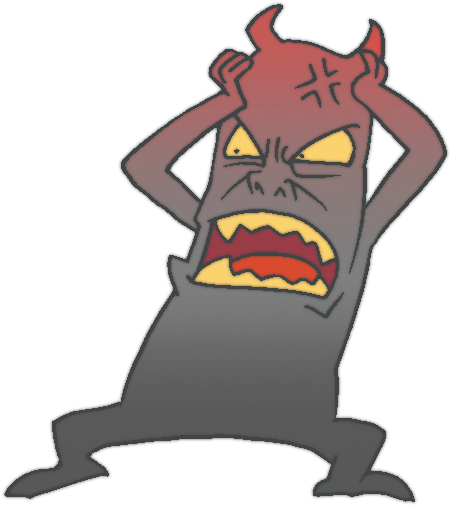 [Speaker Notes: 3) 神様(かみさま)はサタンにヨブの持(も)ち物(もの)を任(まか)せますが、ヨブの身(み)には手(て)を伸(の)ばさないように仰(おお)せられました(ヨブ1:12)]
ヨブの
くなん
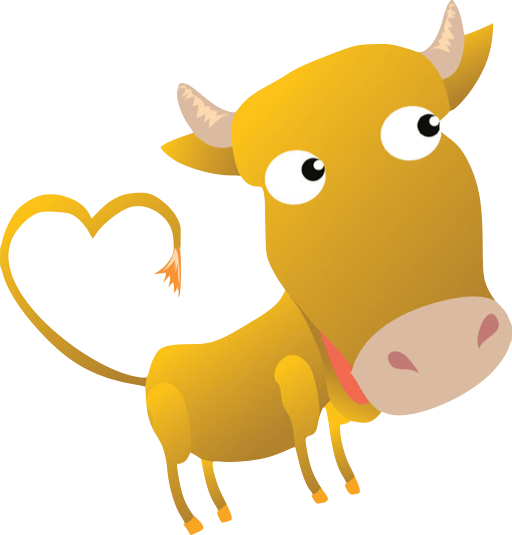 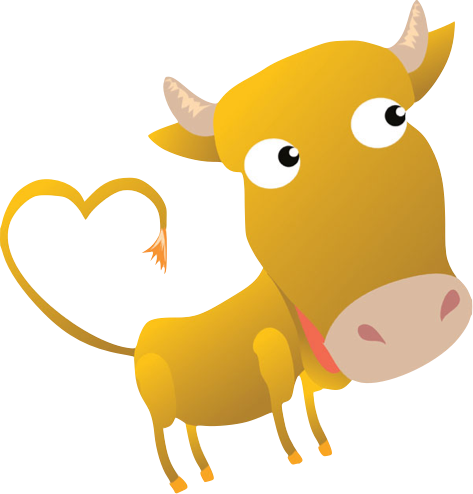 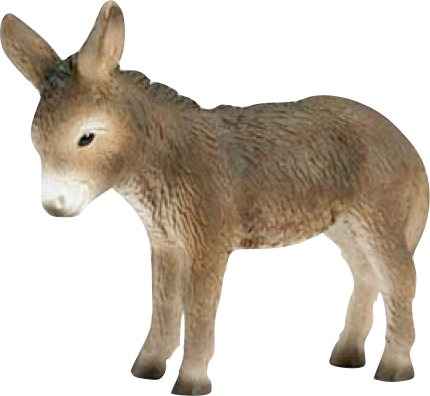 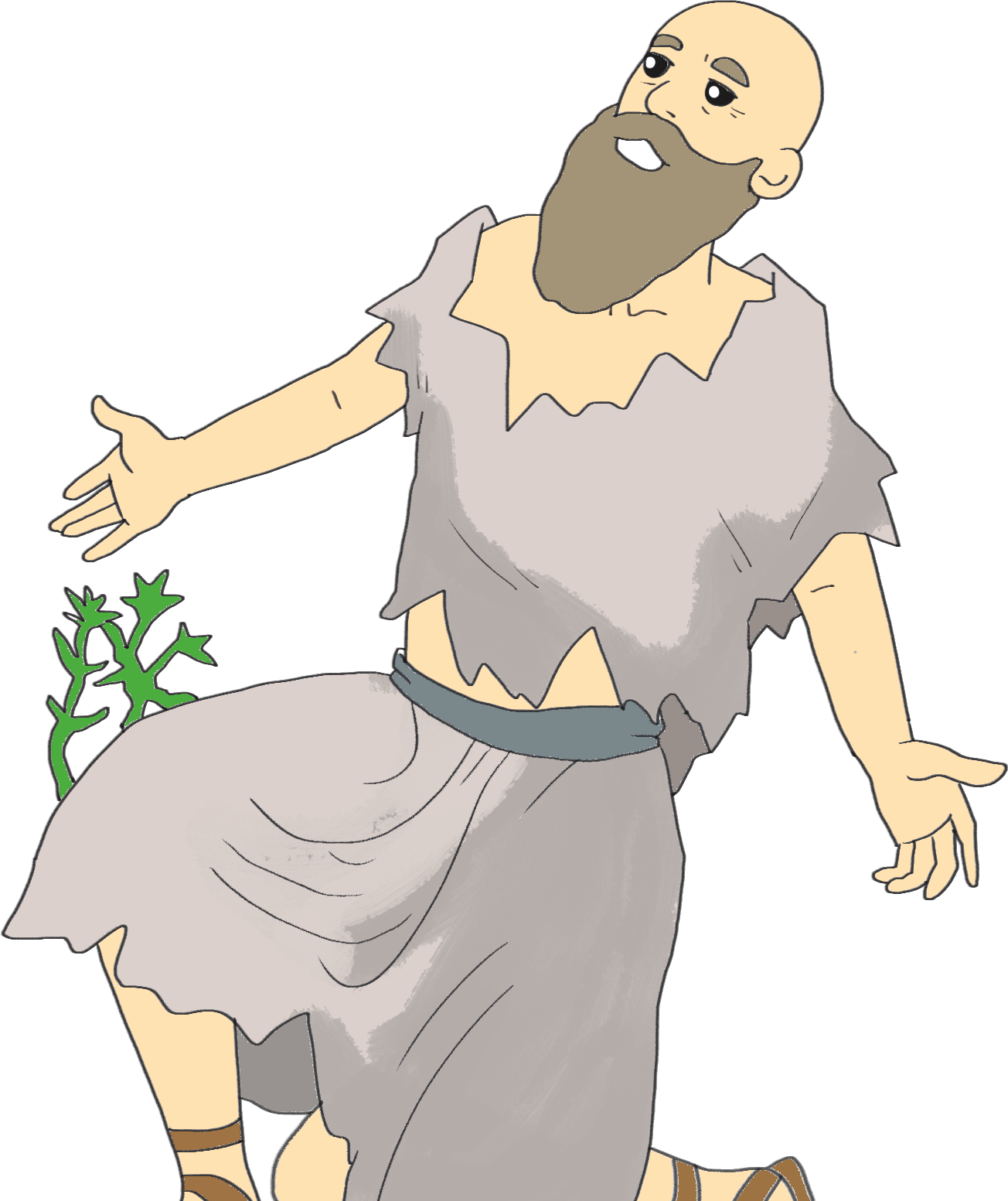 [Speaker Notes: 1)シェバ人(じん)が牛(うし)とろばを奪(うば)って若(わか)い者(もの)たちを殺(ころ)しました(ヨブ1:15)]
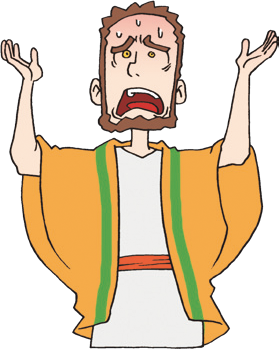 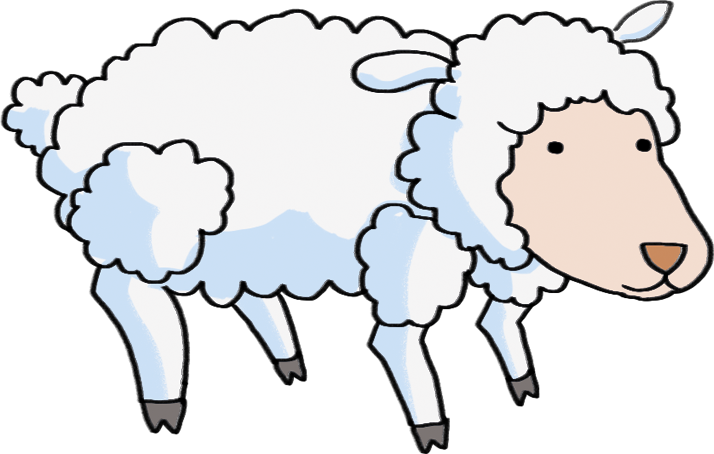 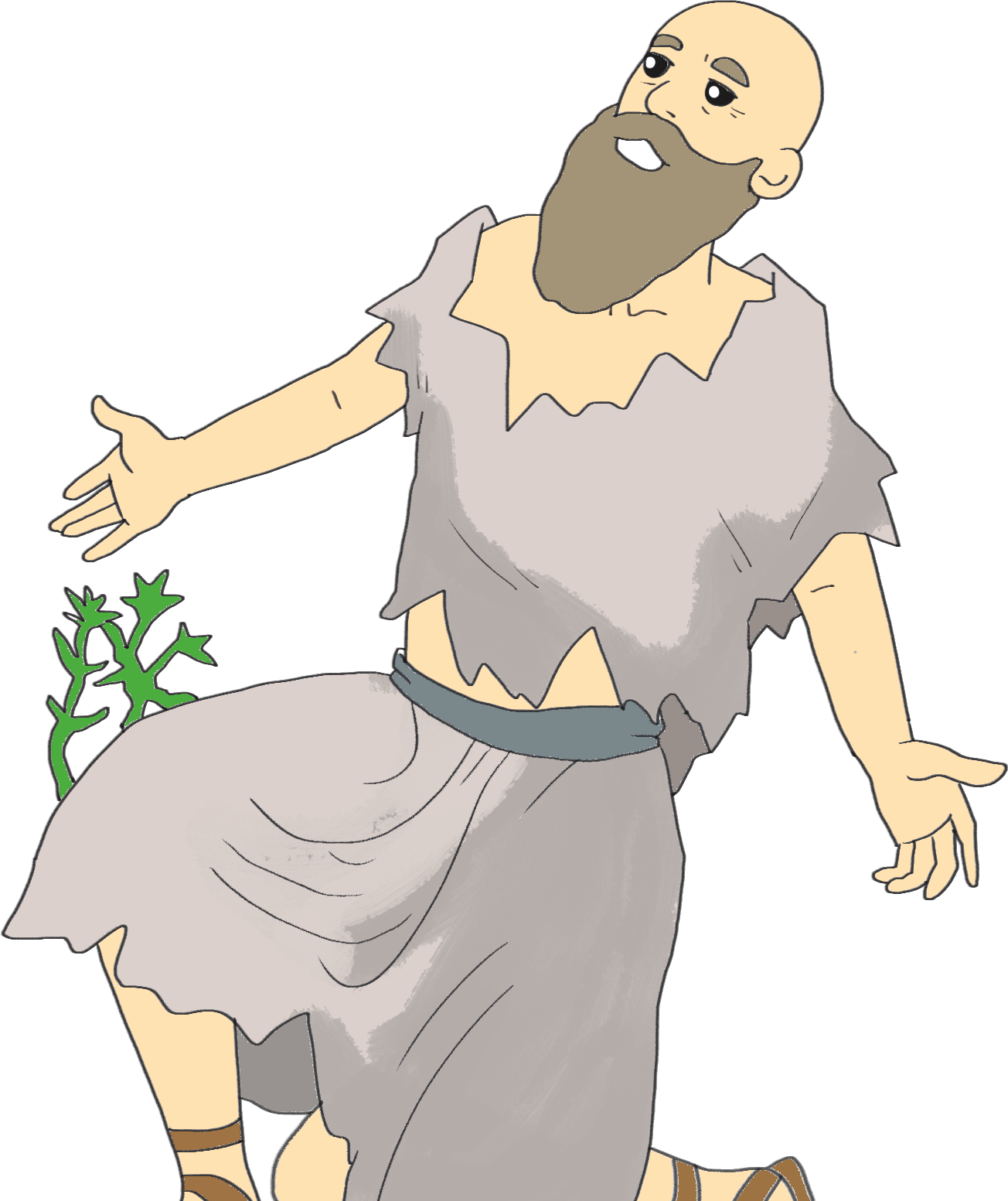 [Speaker Notes: 2) 天(てん)から火(ひ)が下(くだ)り、羊(ひつじ)と若(わか)い者(もの)たちを焼き尽くしました(ヨブ1:16)]
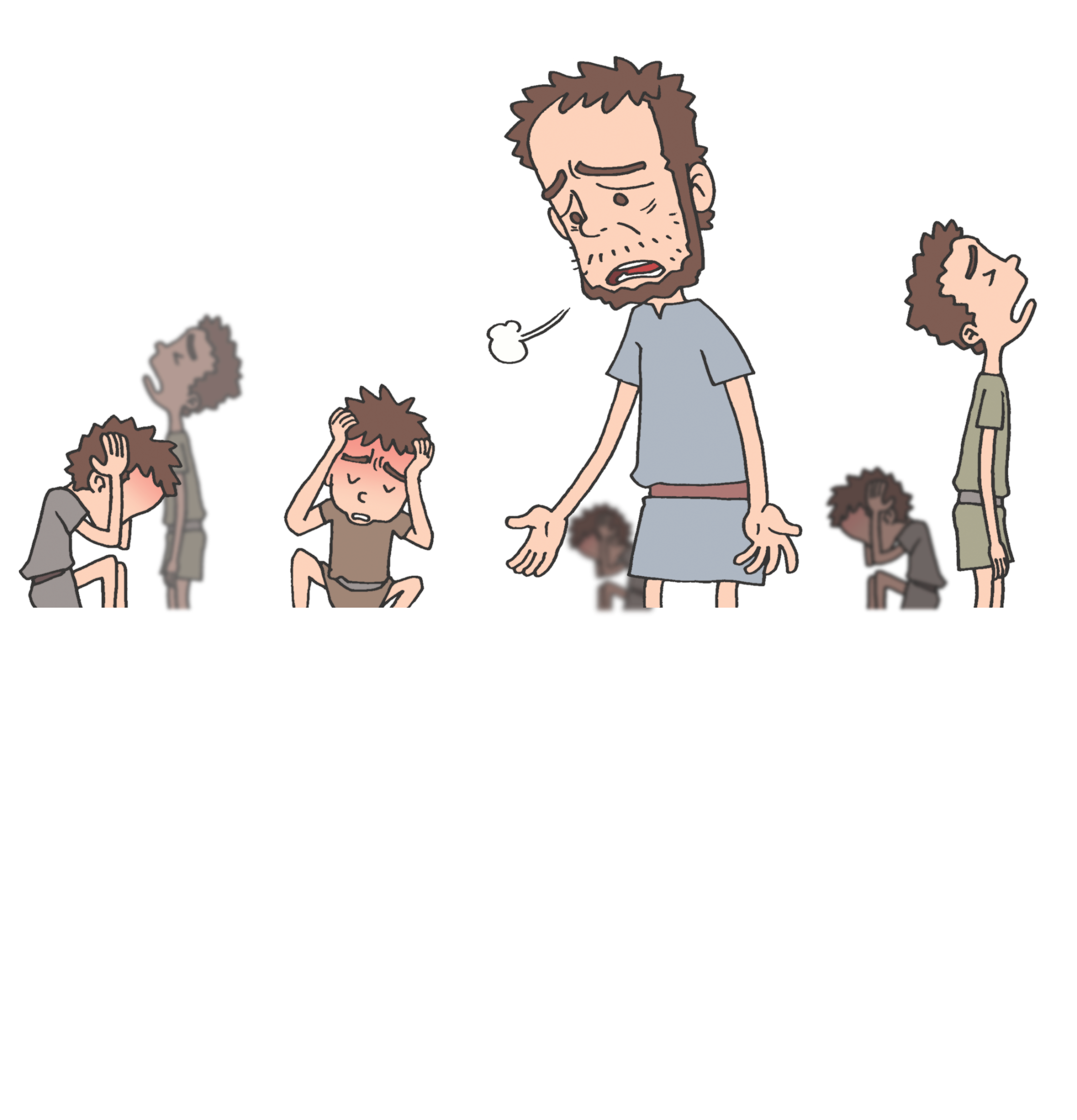 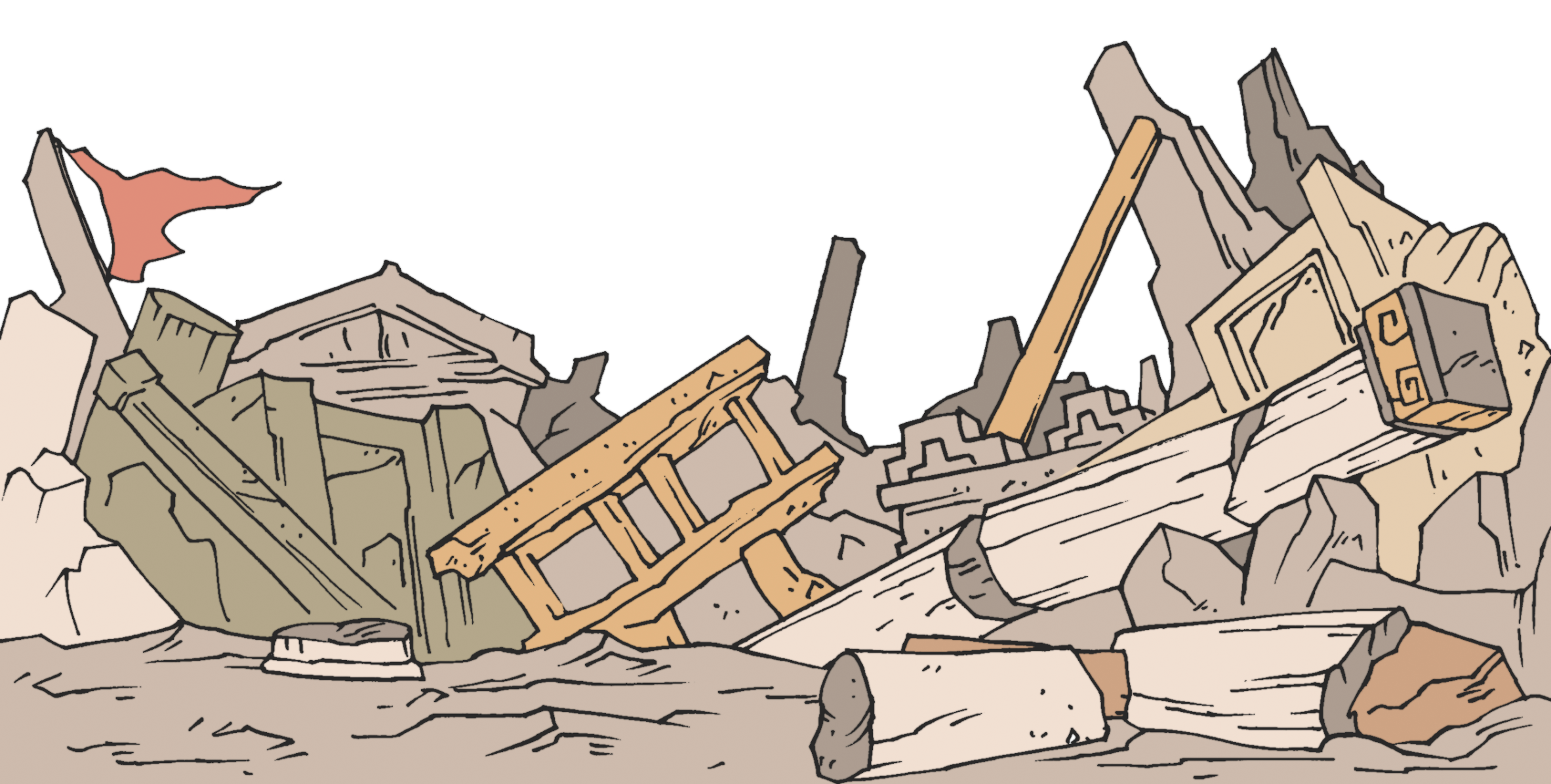 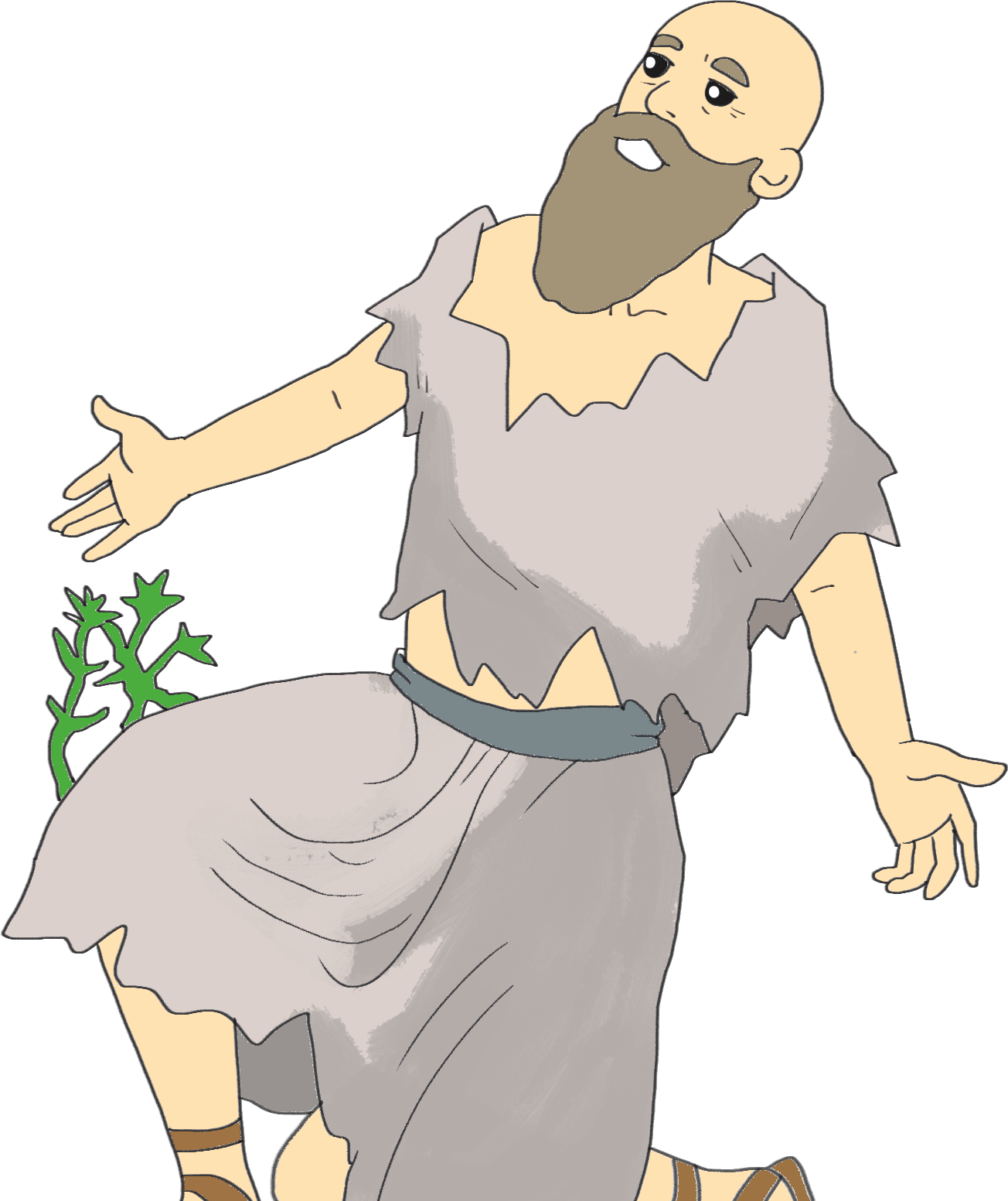 [Speaker Notes: 3)カルデヤ人がらくだを襲い、若(わか)い者(もの)たちを打(う)ち殺(ころ)しました (ヨブ1:17)
4) 大風(おおかぜ)が吹(ふ)いて来(き)て家(いえ)が崩(くず)れて子(こ)どもたちが死(し)にました (ヨブ1:18～19)]
ヨブの
こたえ
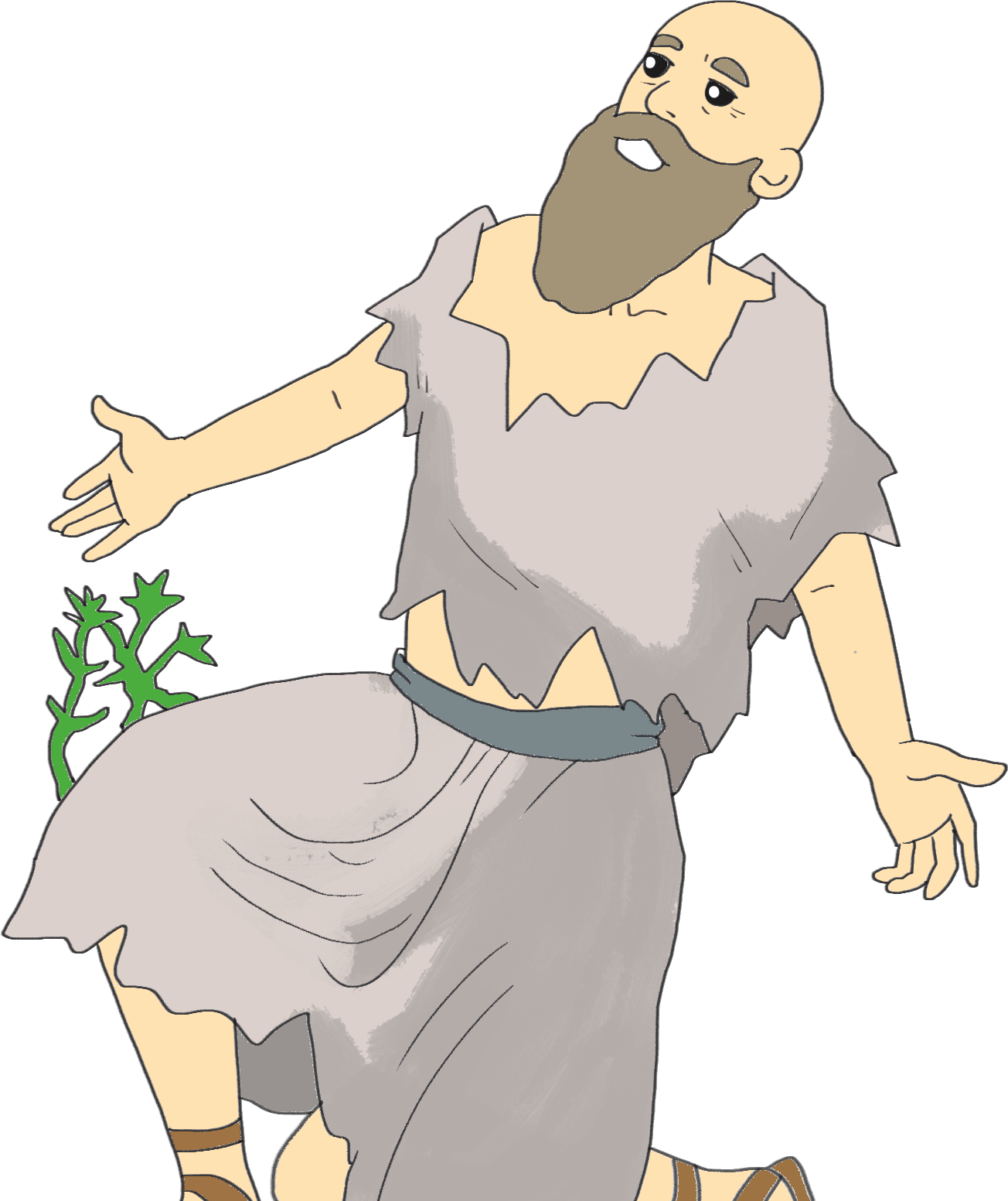 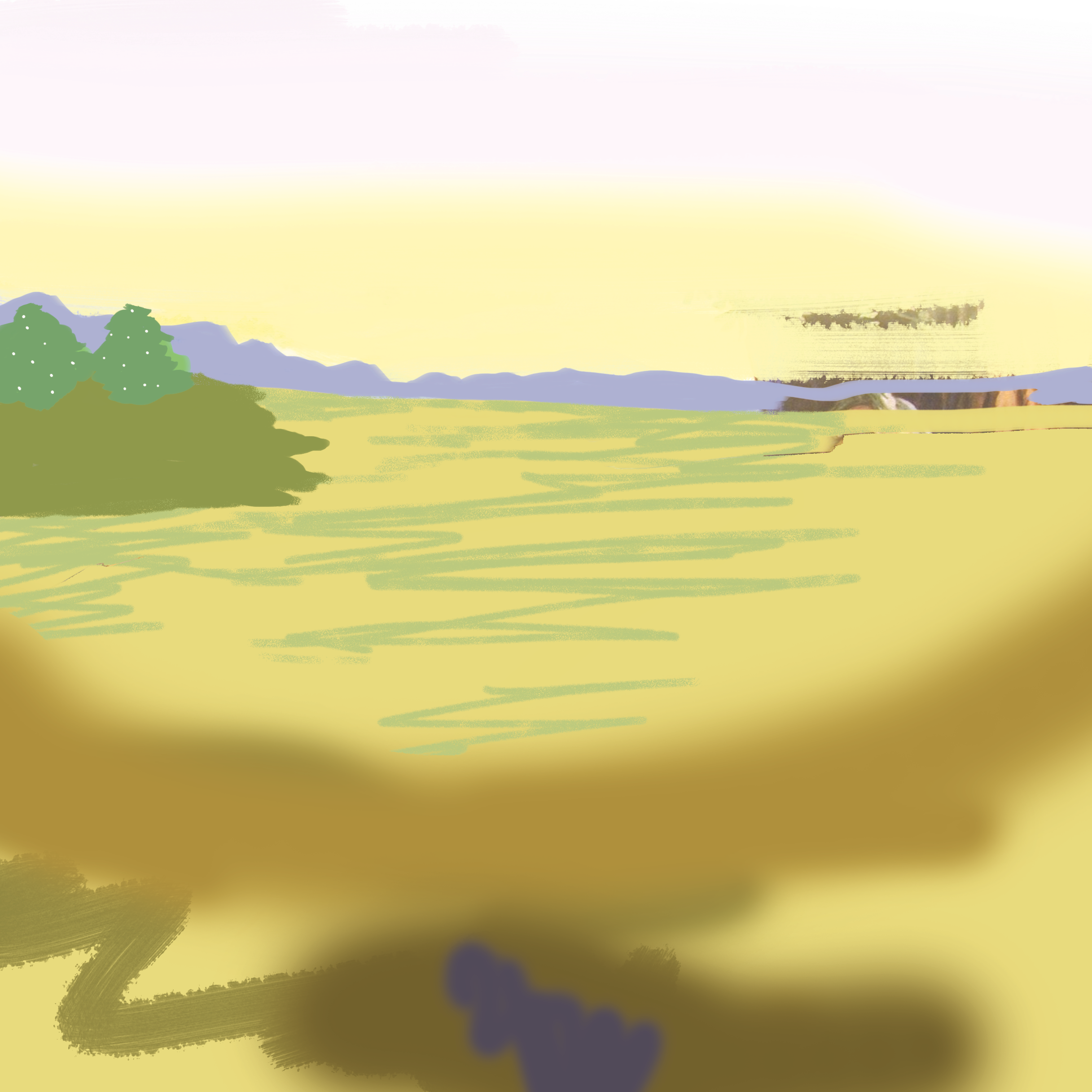 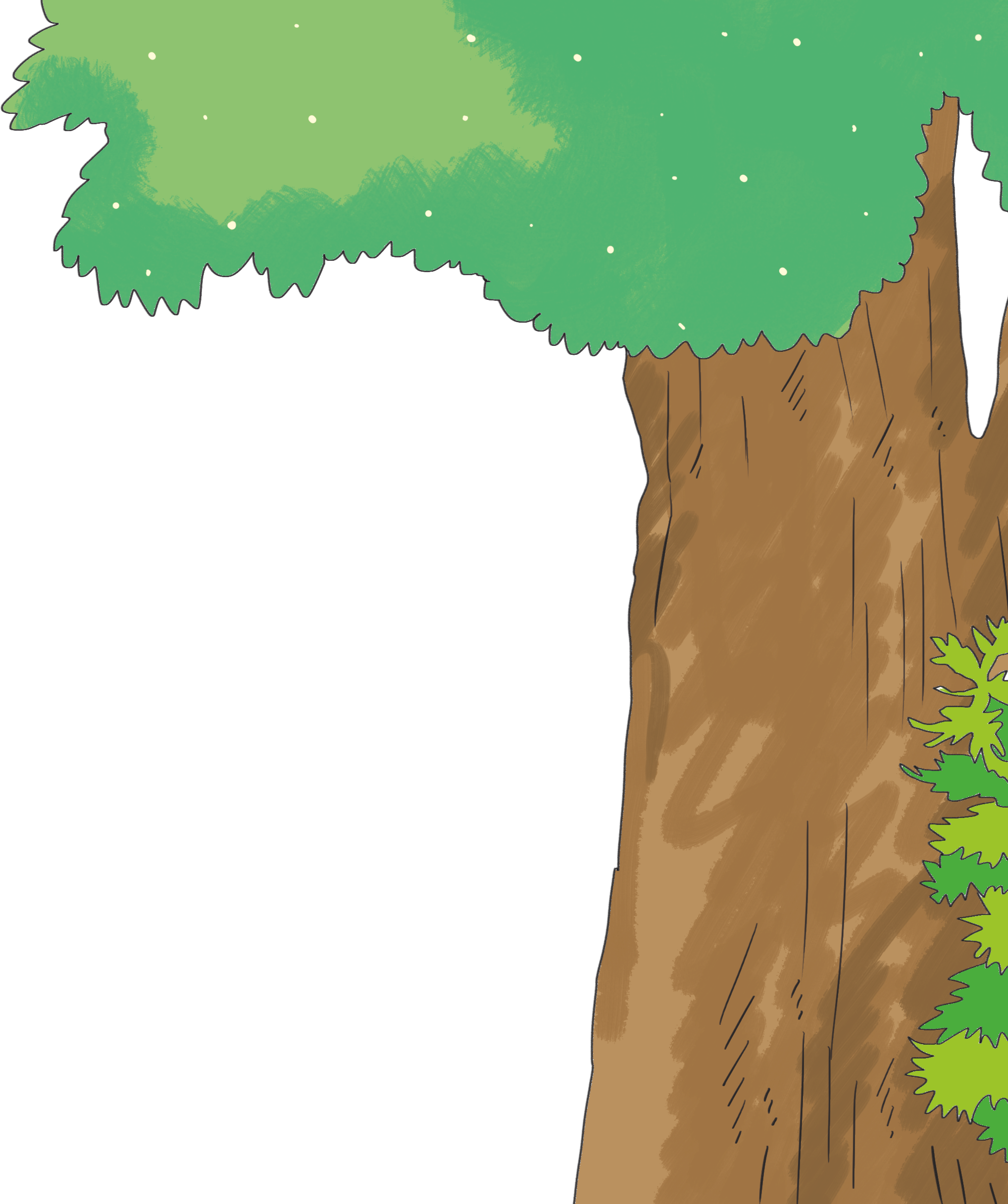 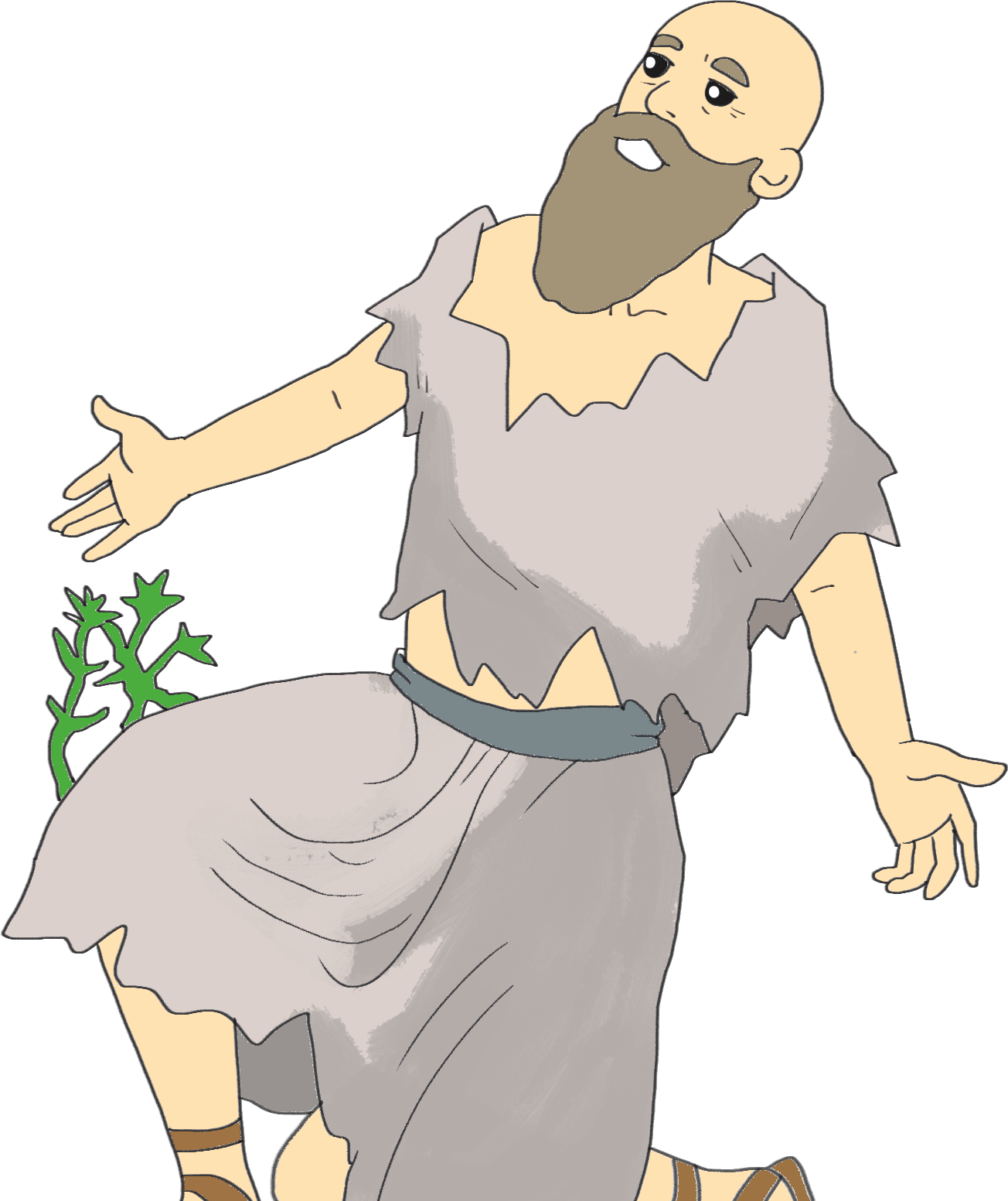 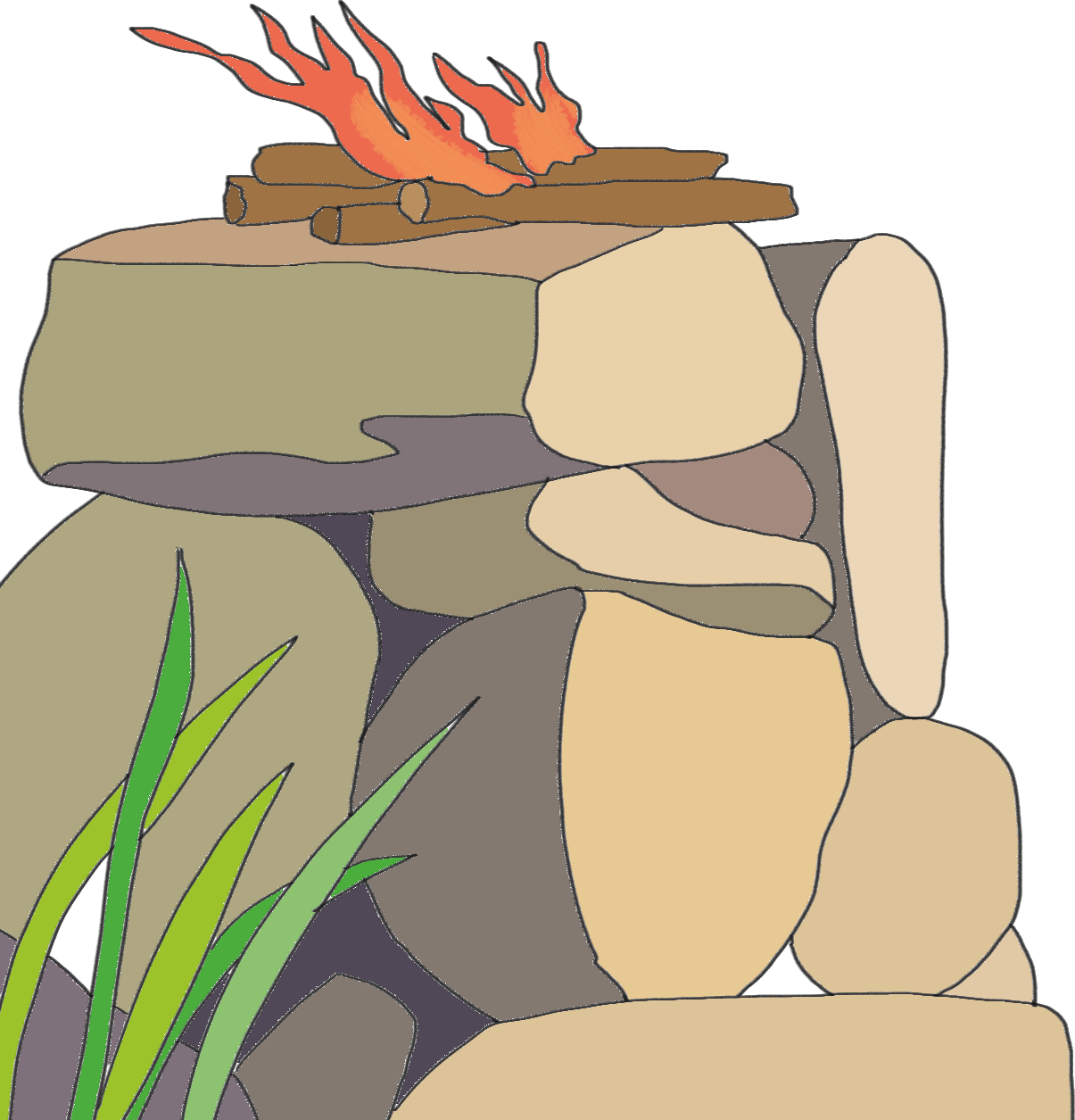 [Speaker Notes: 1) 悲(かな)しい知(し)らせを聞(き)いたヨブは上(うわ)着(ぎ)を引(ひ)き裂(さ)き、頭(あたま)をそり、地(ち)にひれ伏(ふ)して
礼拝(れいはい)をささげました(ヨブ1:20)
2) 信仰(しんこう)の告白(こくはく)をします(ヨブ1:21)
   「私(わたし)は裸(はだか)で母(はは)の胎(たい)から出(で)て来(き)た。また、裸(はだか)で私(わたし)はかしこに帰(かえ)ろう。主(しゅ)は与(あた)え、主(しゅ)は取(と)られる。主(しゅ)の御名(みな)はほむべきかな。」
3) ヨブはこのようになっても罪(つみ)を犯(おか)さず、神様(かみさま)に愚痴(ぐち)をこぼしませんでした
(ヨブ1:22)]
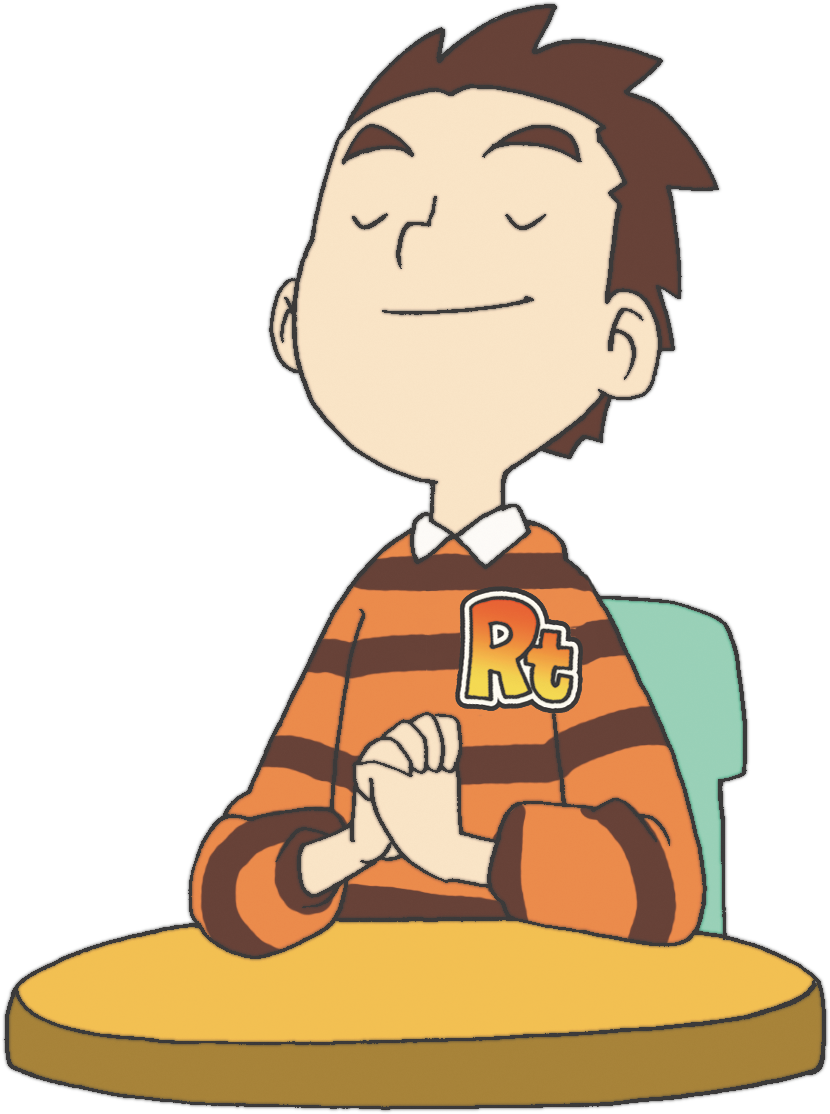 [Speaker Notes: “個人の祈りの時間”を持とう
7 R.tが持った答えを持つ“個人の祈りの時間”]
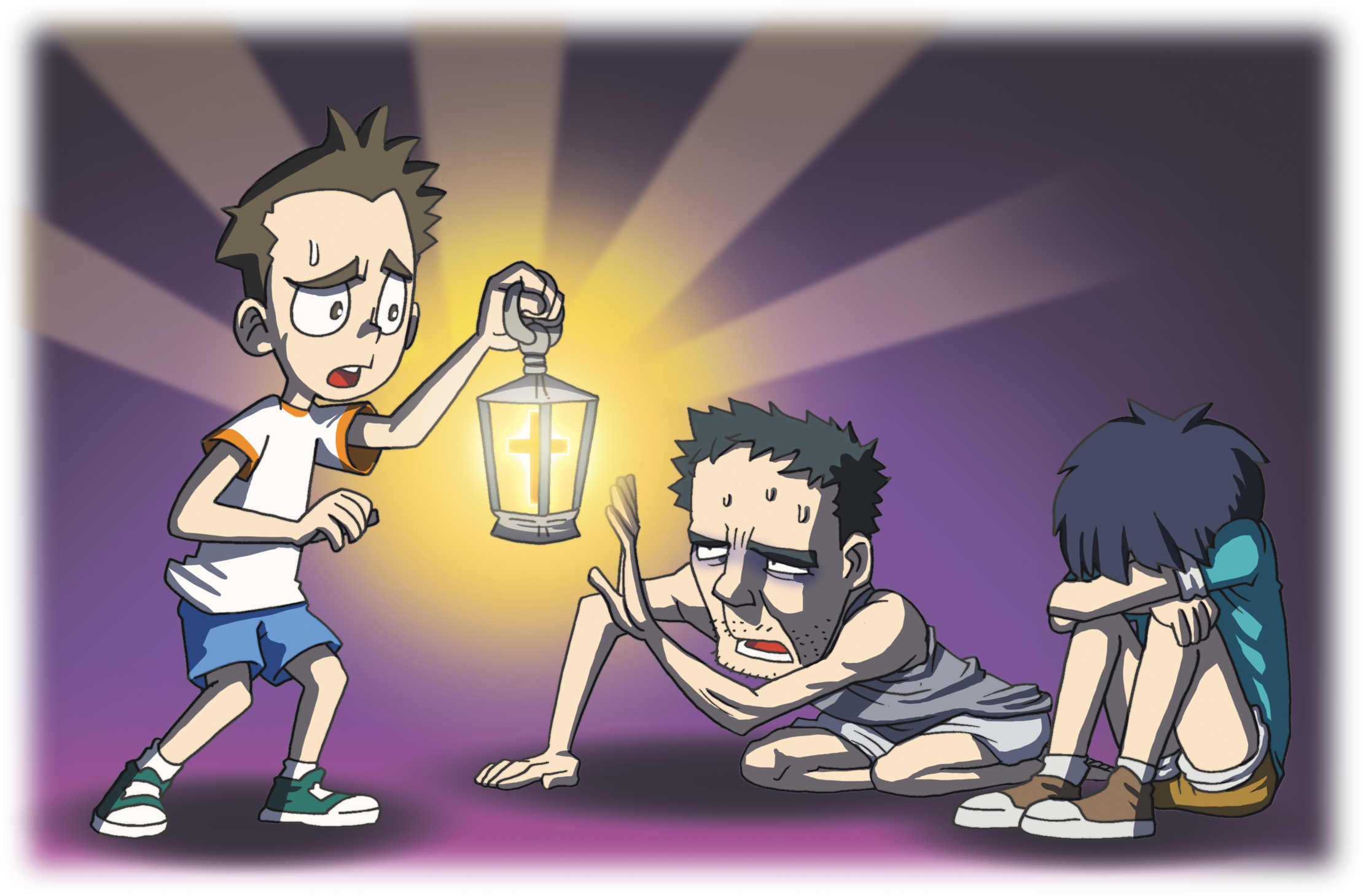 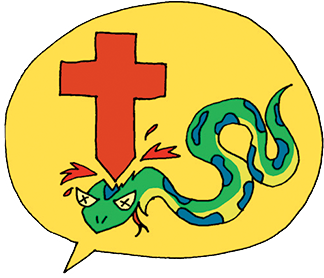 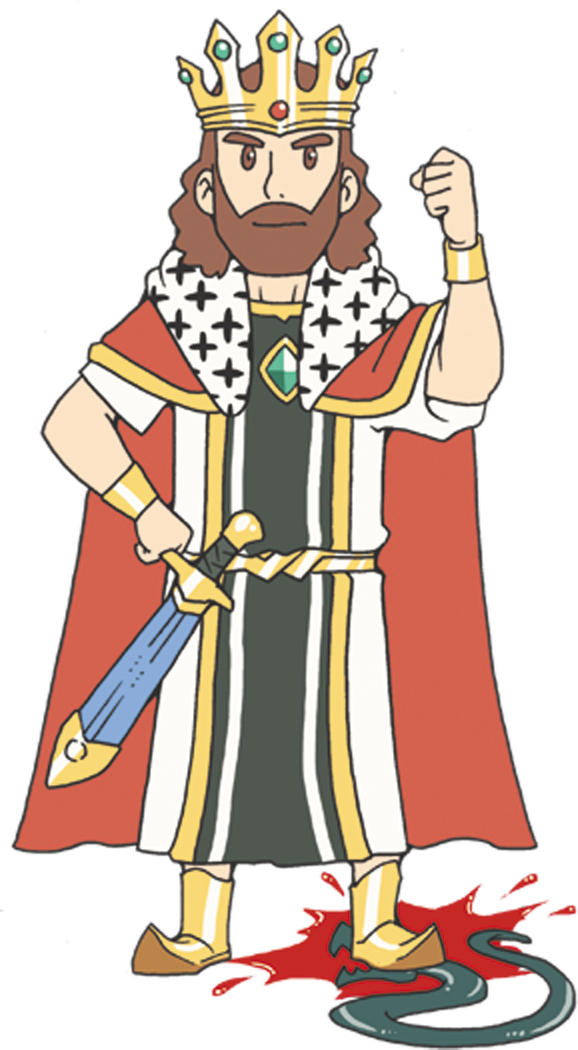 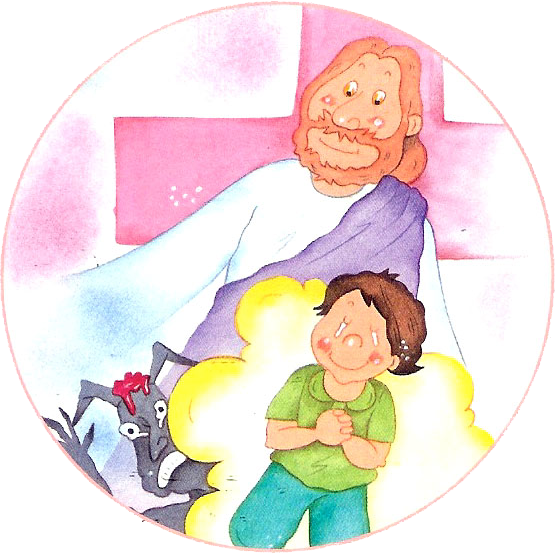 みことばを　わたしの　ものにする　
フォーラムの　じかん
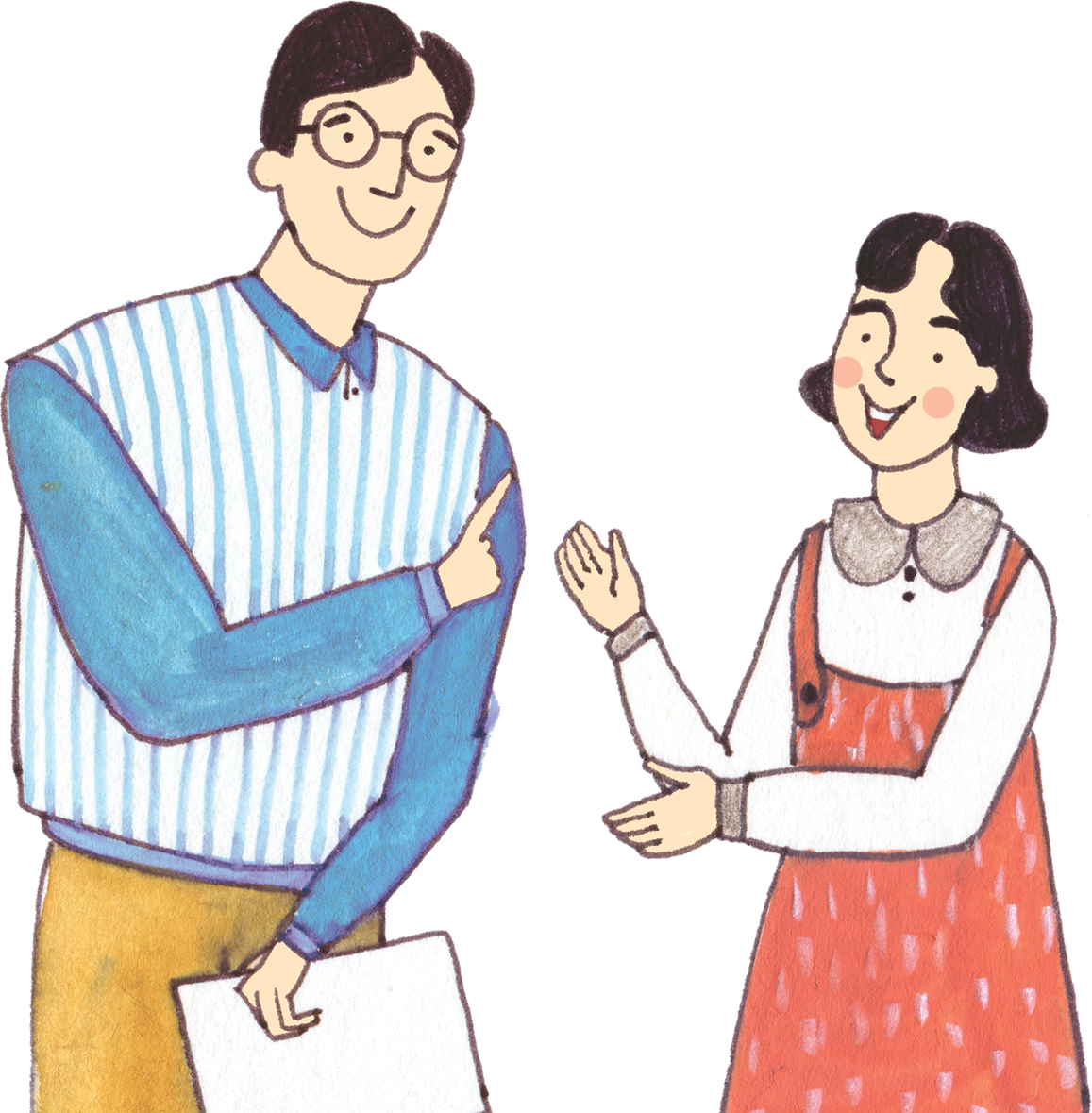